Профессиональная культура педагога, ее уровни и компоненты
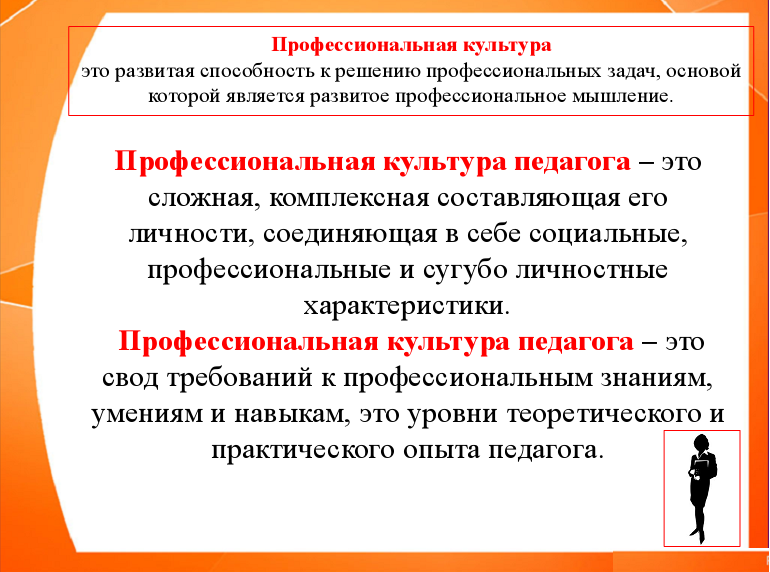 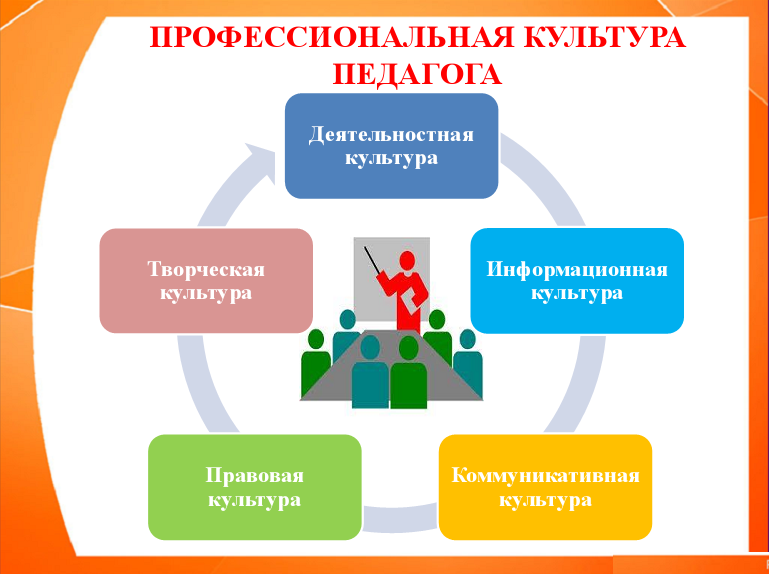 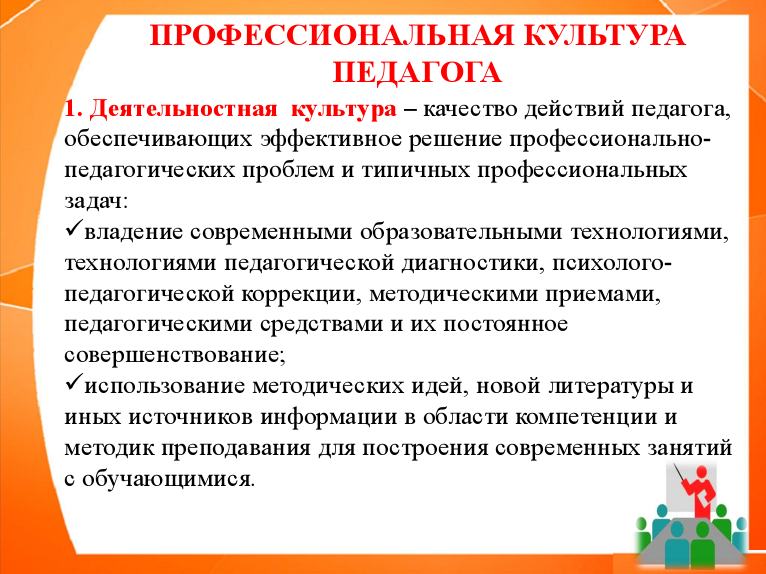 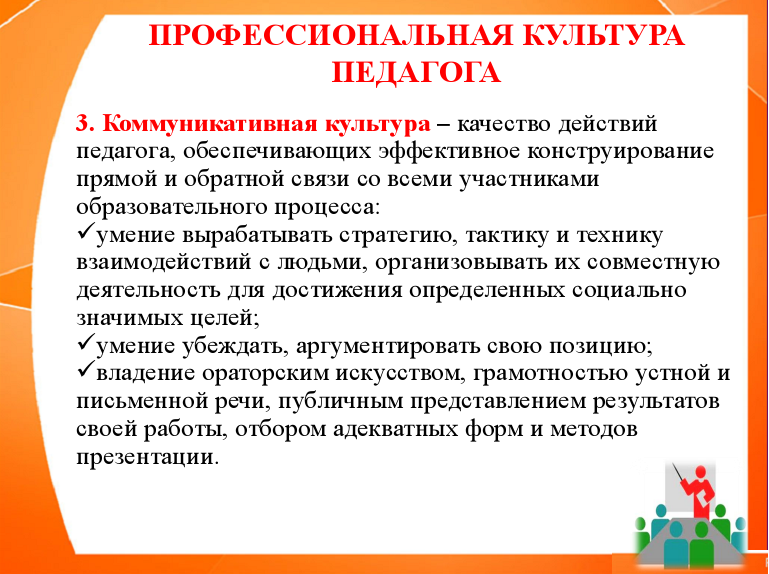 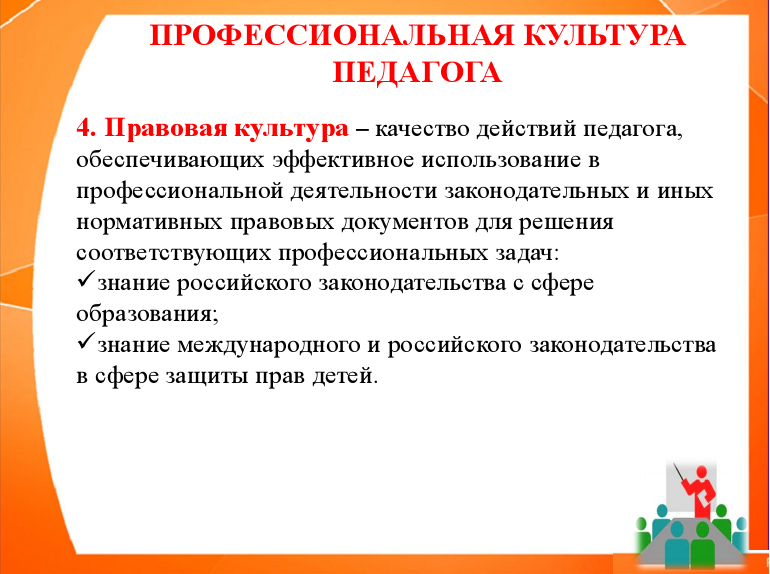 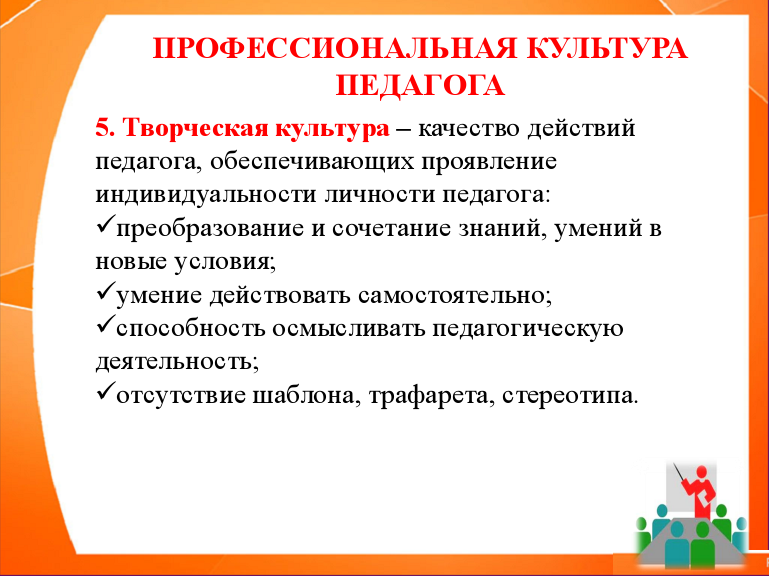 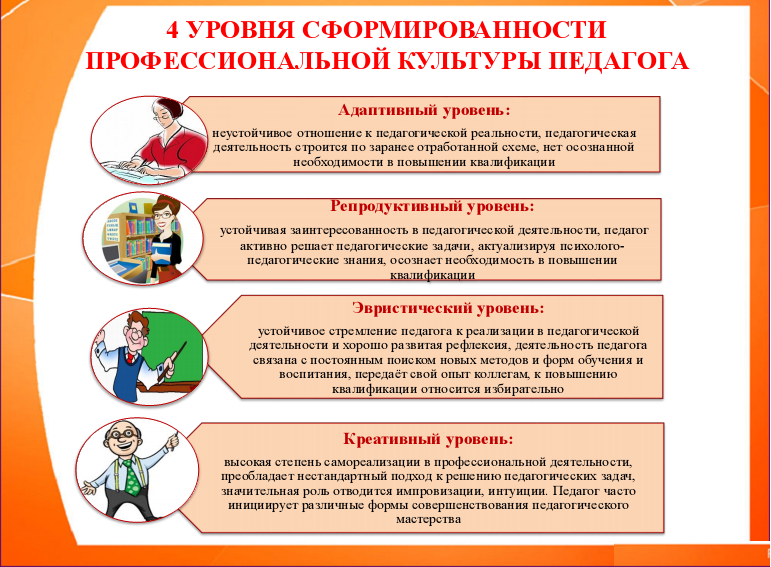 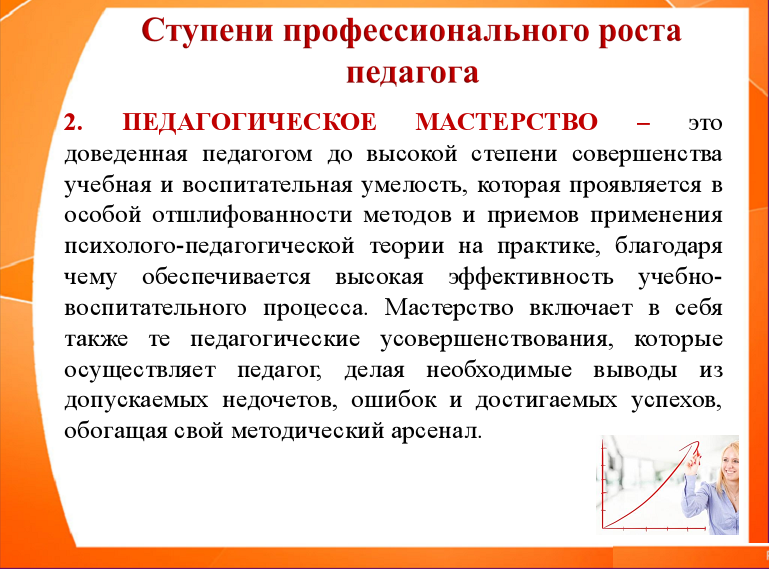 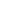 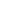 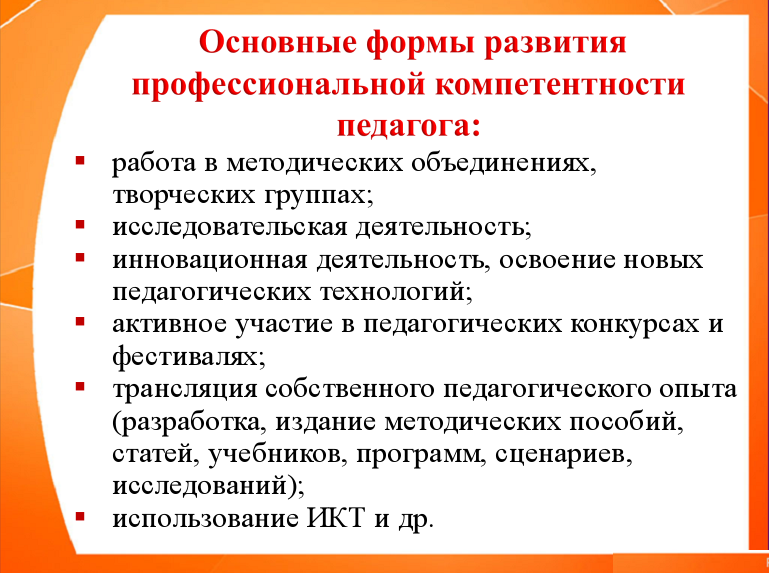